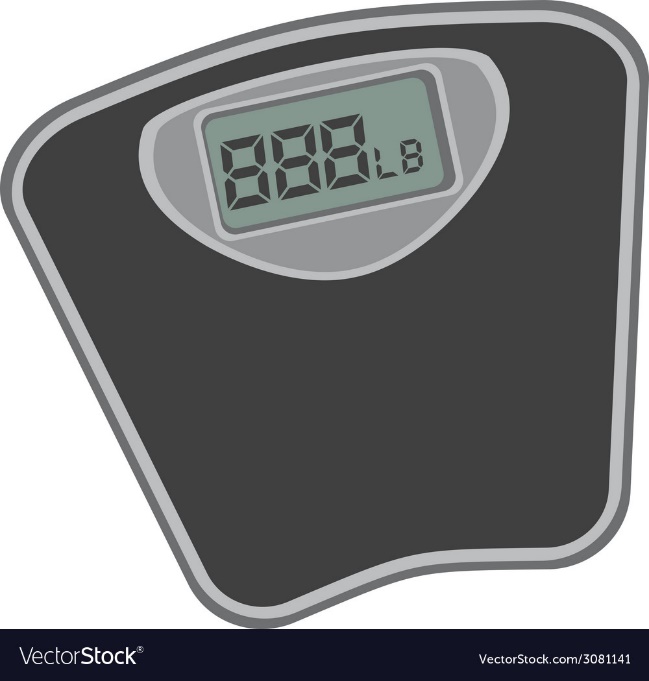 Математика
2 клас
Розділ 2. Додавання одноцифрових чисел з переходом через 10 
Урок 14
Закріплення вивчених випадків додавання з переходом через десяток. 
Порівняння маси тіл. Розв’язування задач
Налаштування на урок
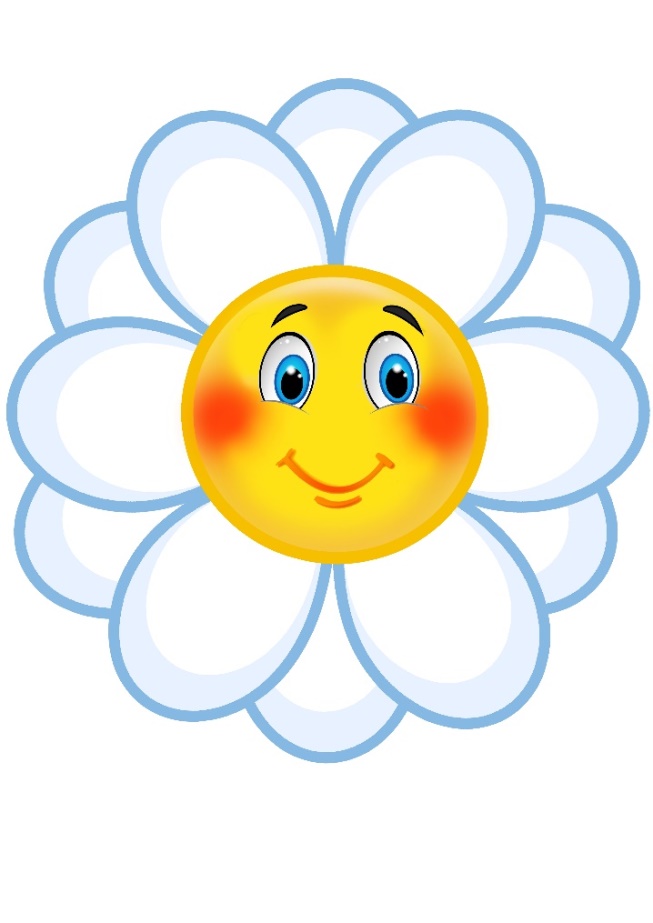 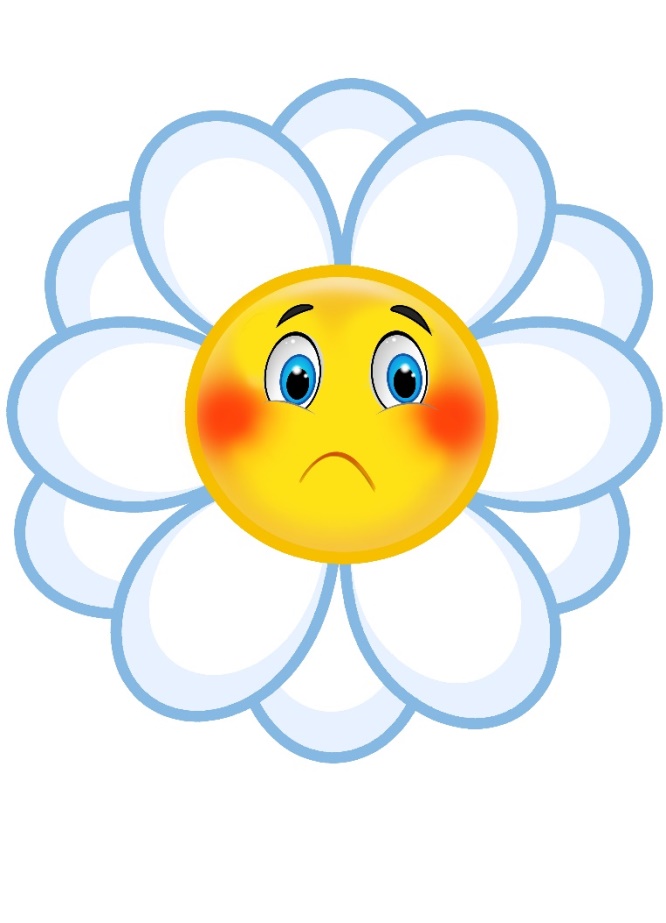 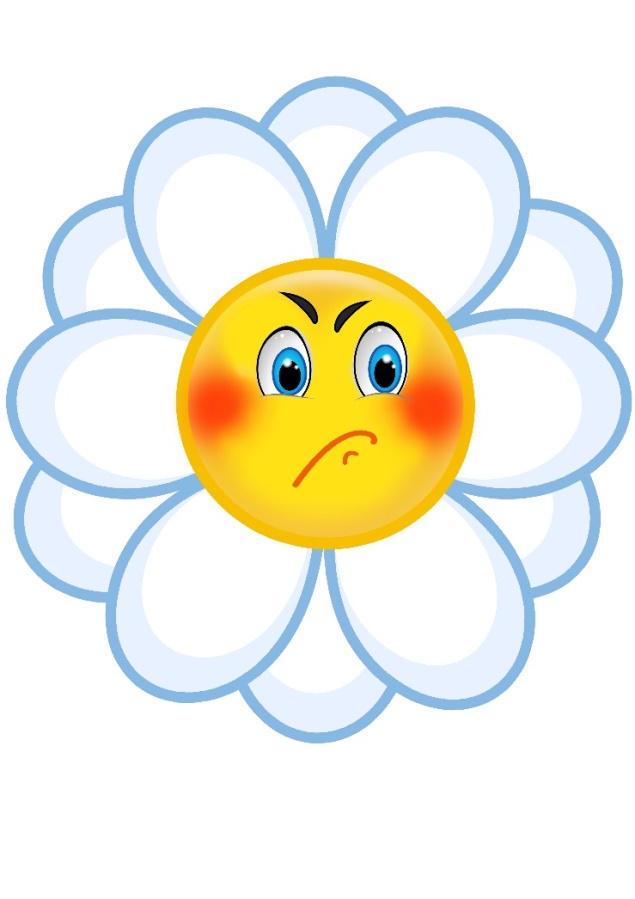 Діти, сядьте зручно, заплющіть очі і тихо промовте: 
я вчуся, 
я хочу вчитися, 
я готовий до праці.
Нічого не зрозумію
Буде важко
У мене все вийде
Математичний диктант
Запиши результати віразів
До 9 додати 9
13
16
18
12
14
8 збільшити на 4
Назви серед результатів парні числа
Перший доданок 9, другий доданок 7
13 – непарне число
Яке з чисел зайве?
Збільш кожне число на 1 дес. і запиши
Сума чисел 9 і 5
23
26
28
22
24
Зменш кожне число І ряда на 1 од. і запиши
Перший доданок 8, другий доданок 5
12
15
17
11
13
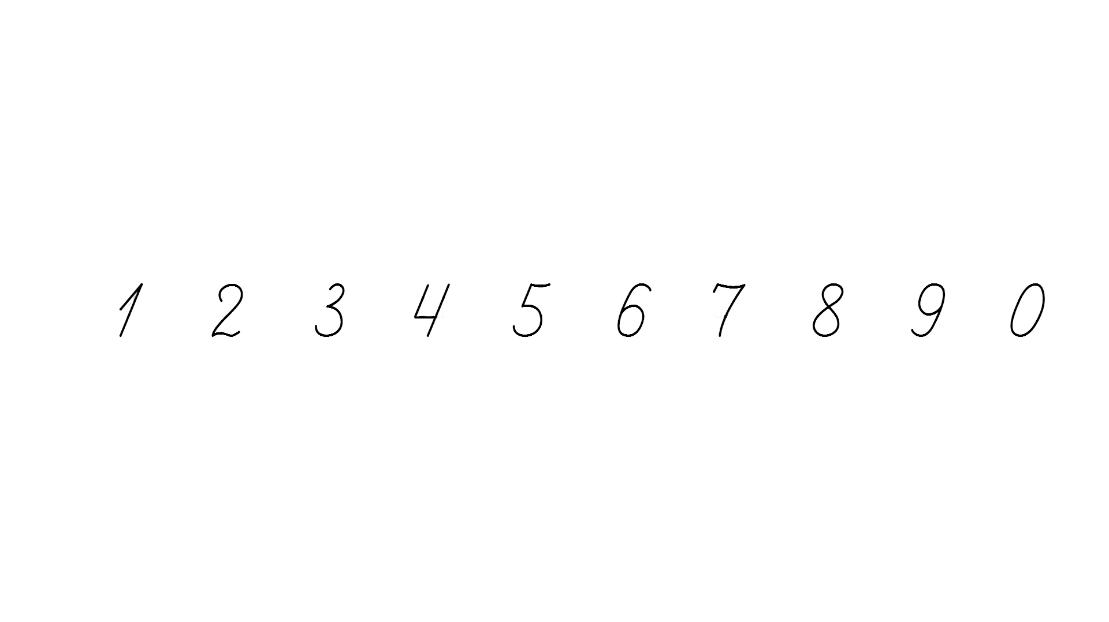 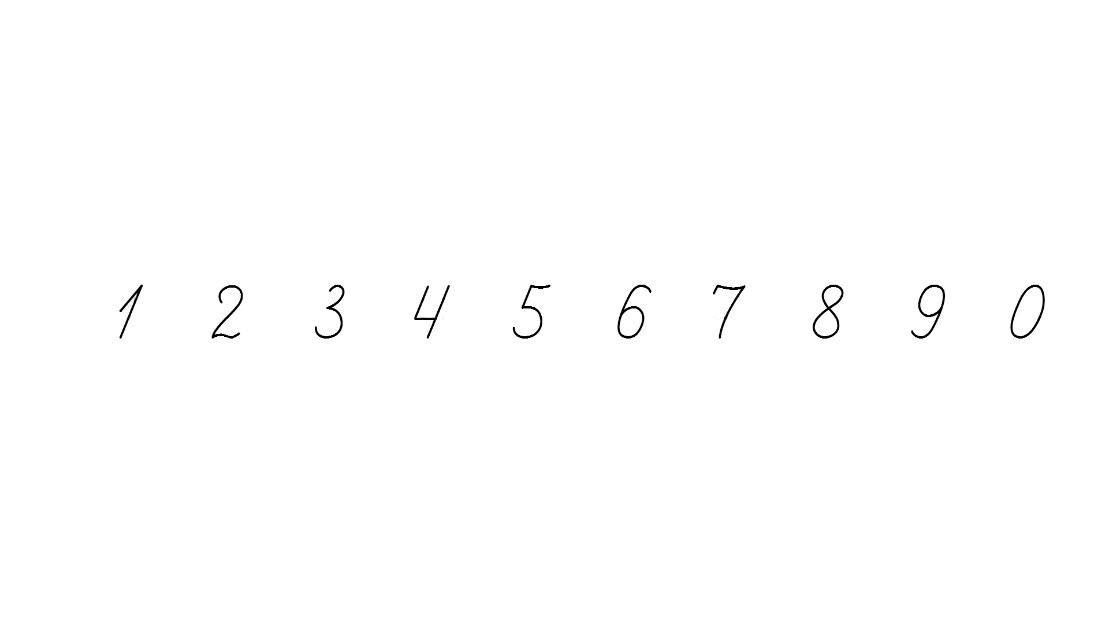 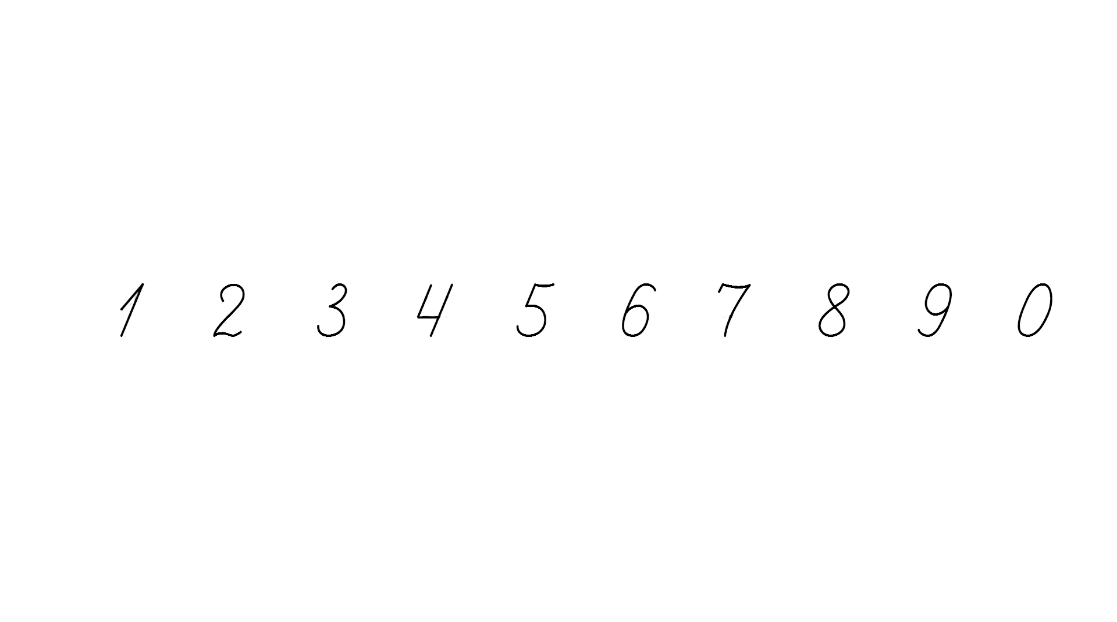 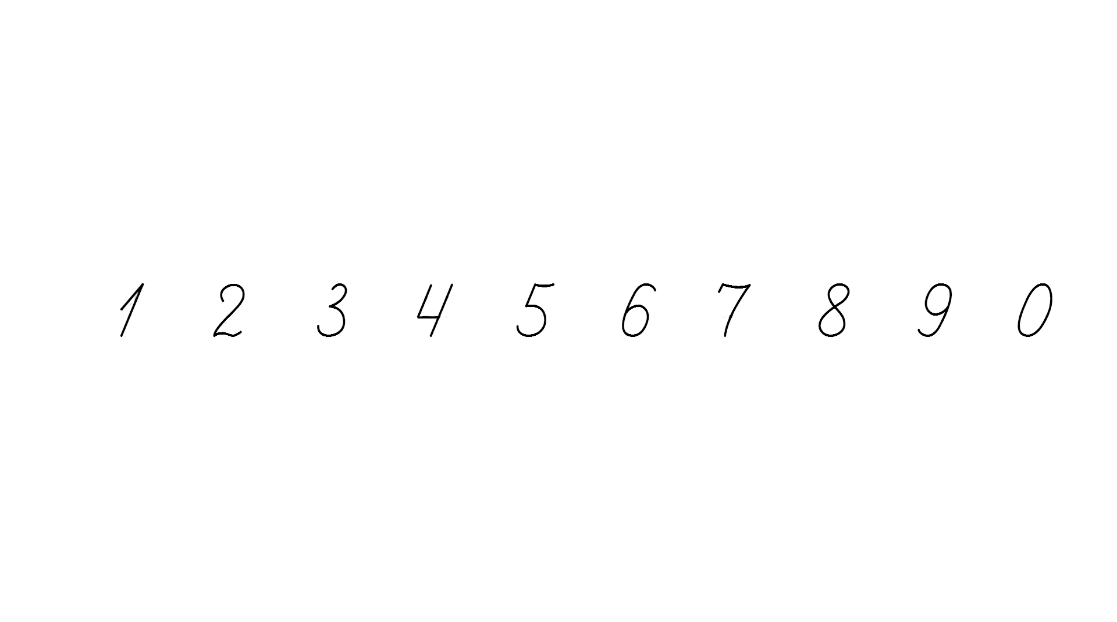 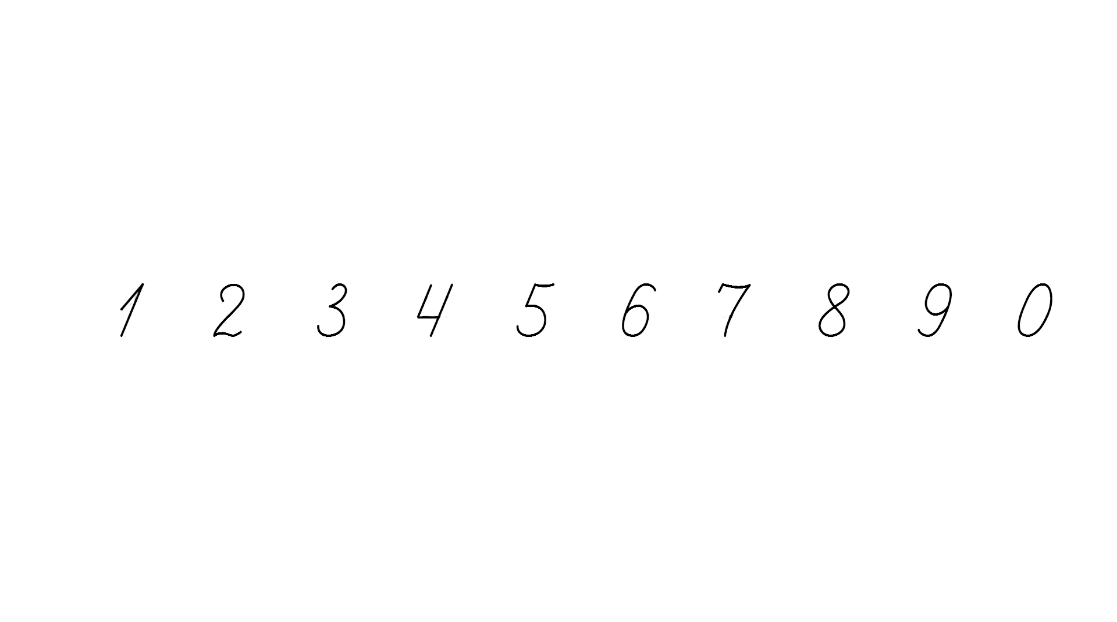 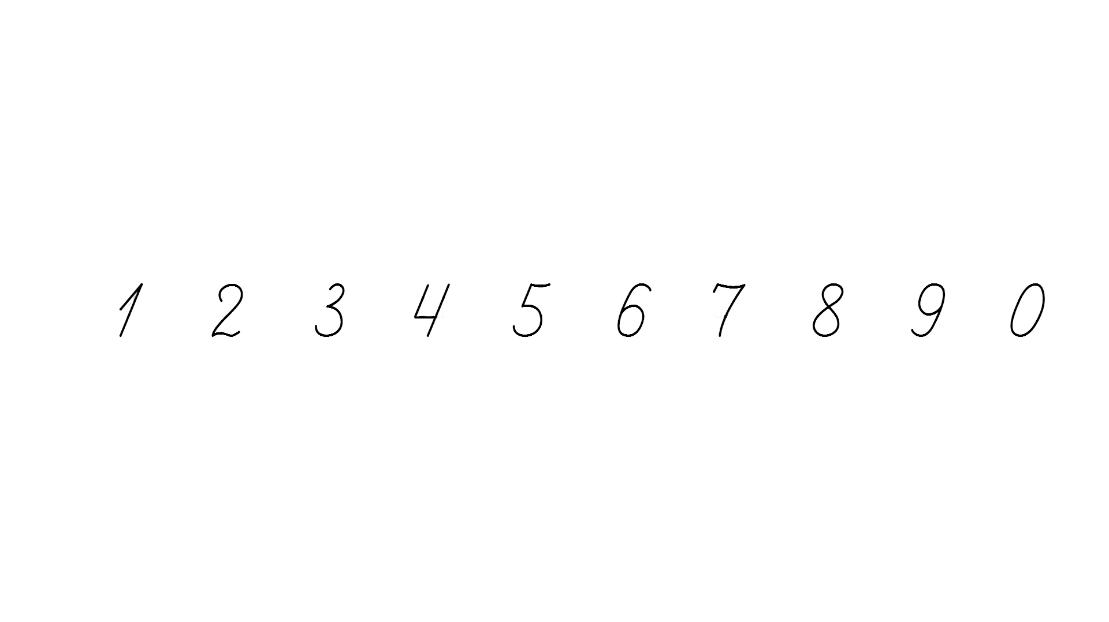 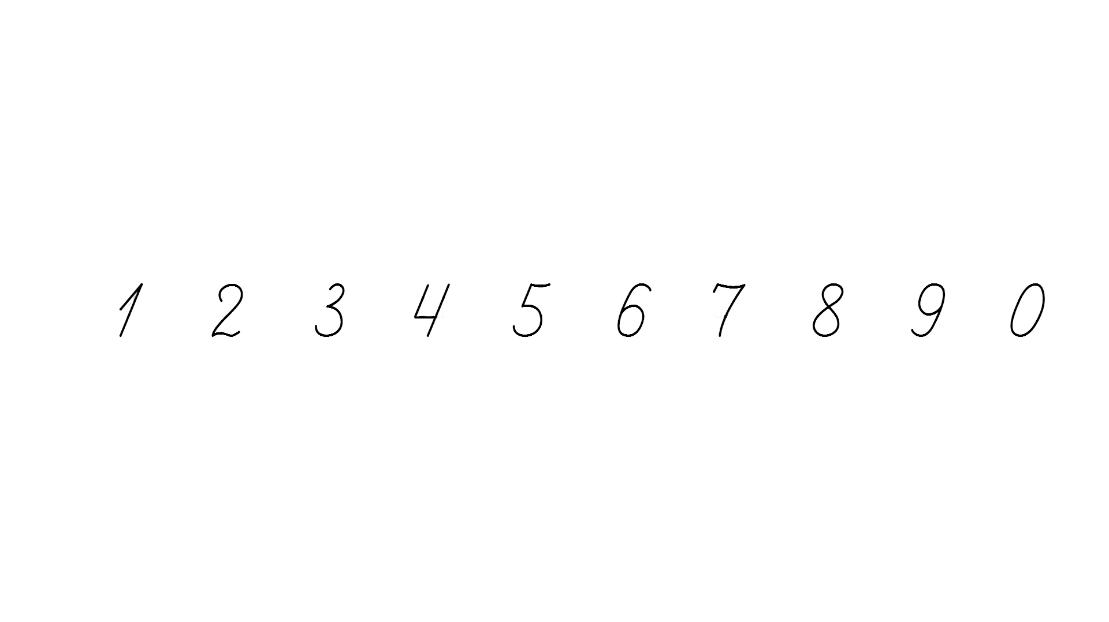 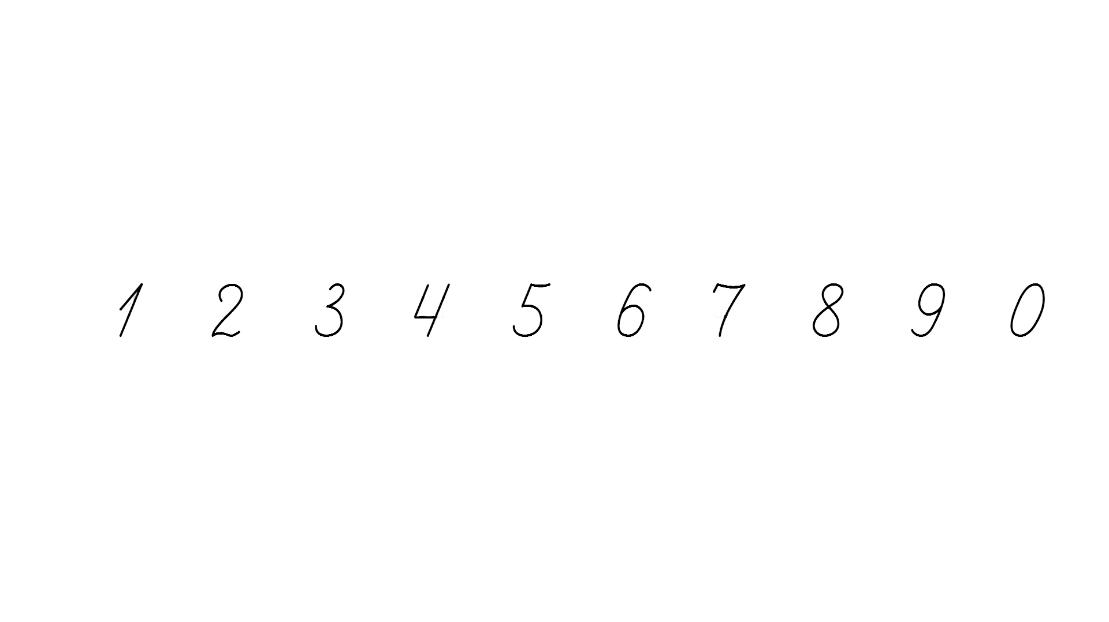 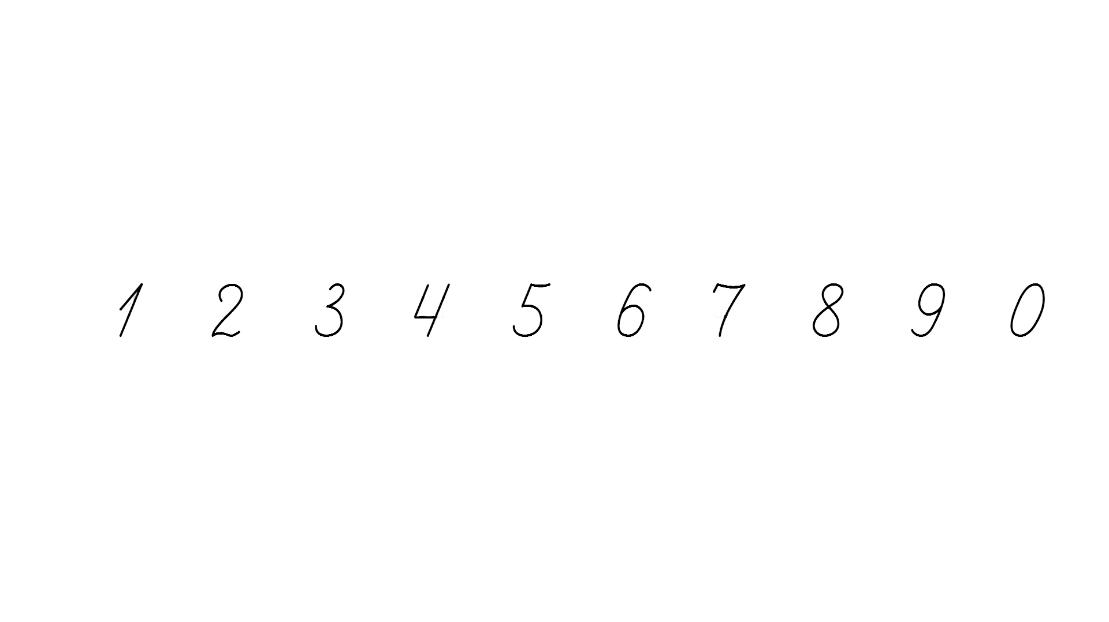 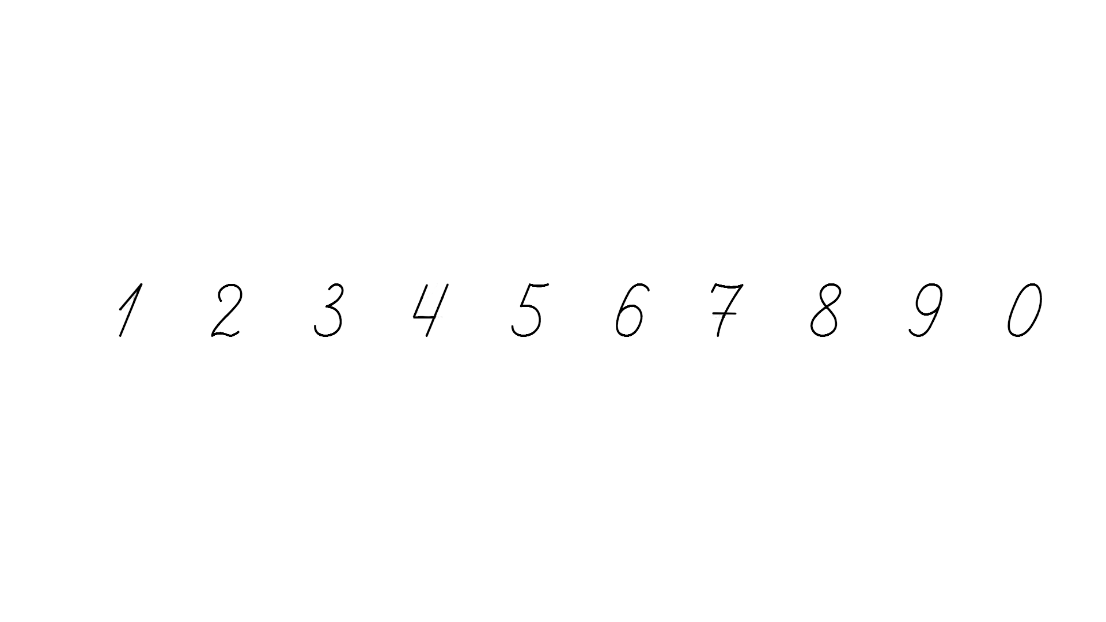 Розв’яжи приклади
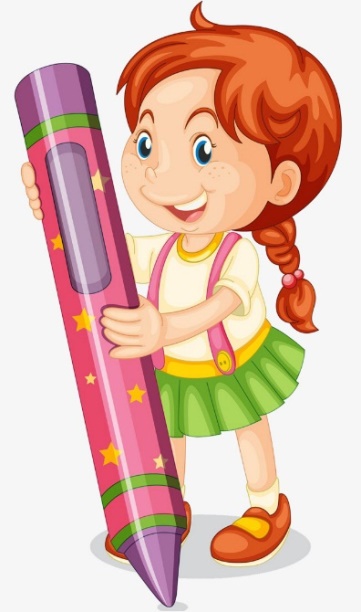 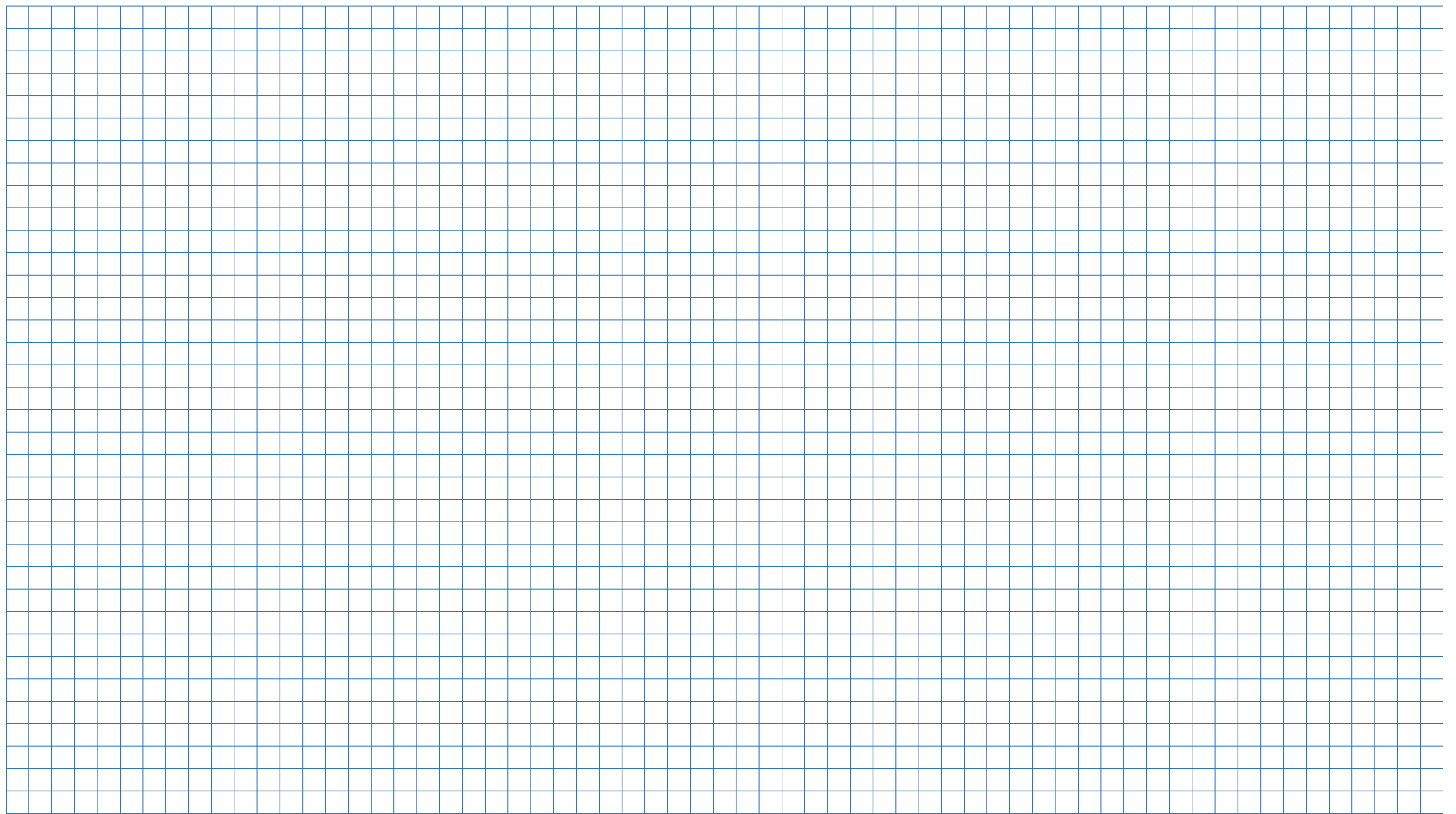 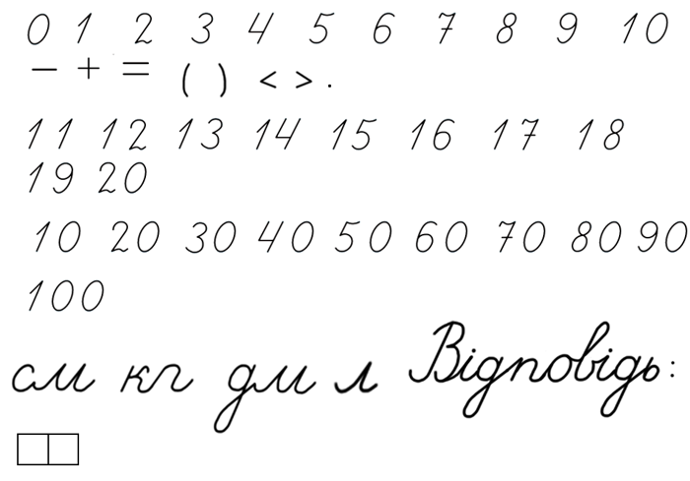 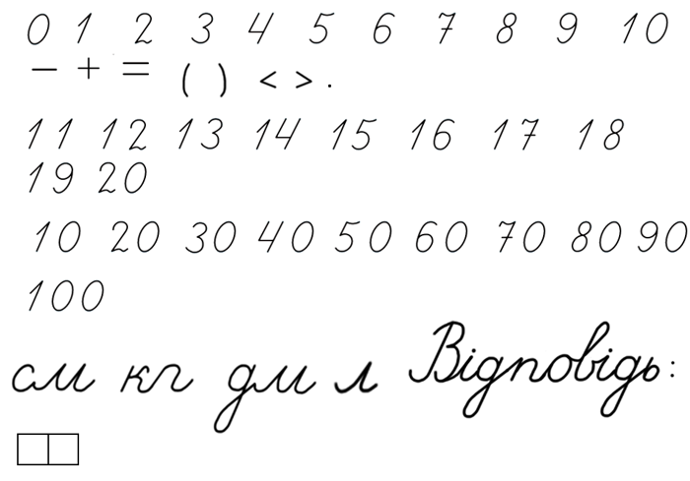 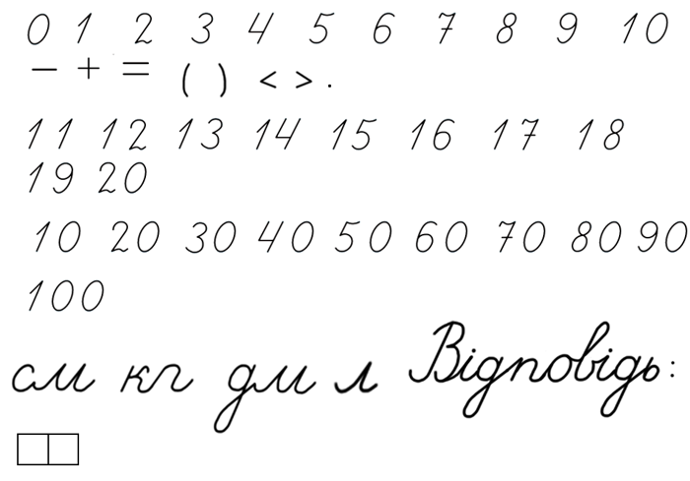 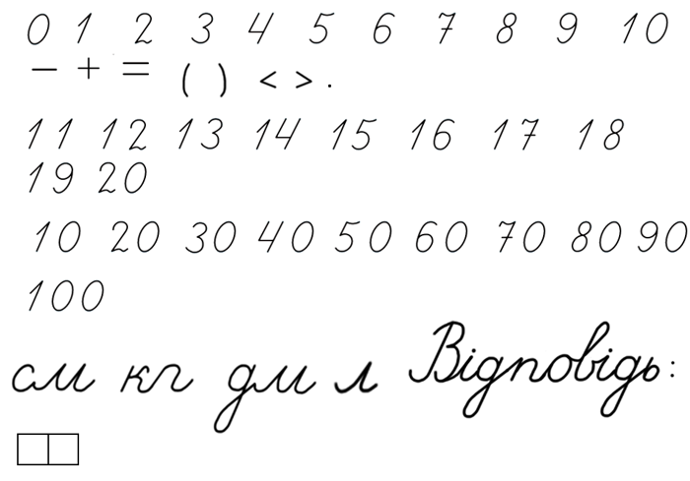 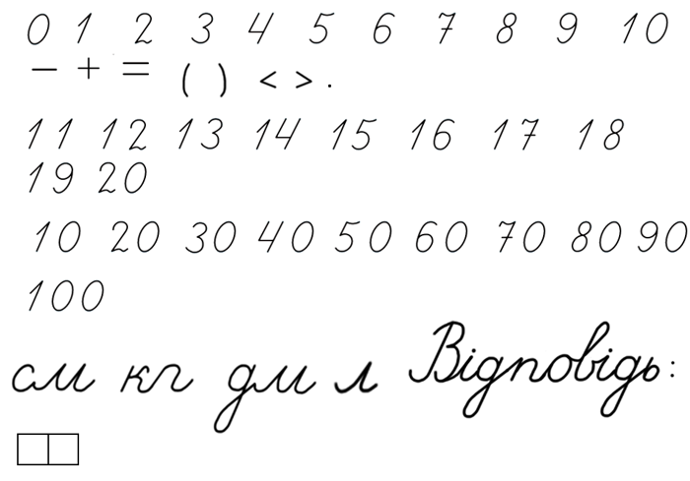 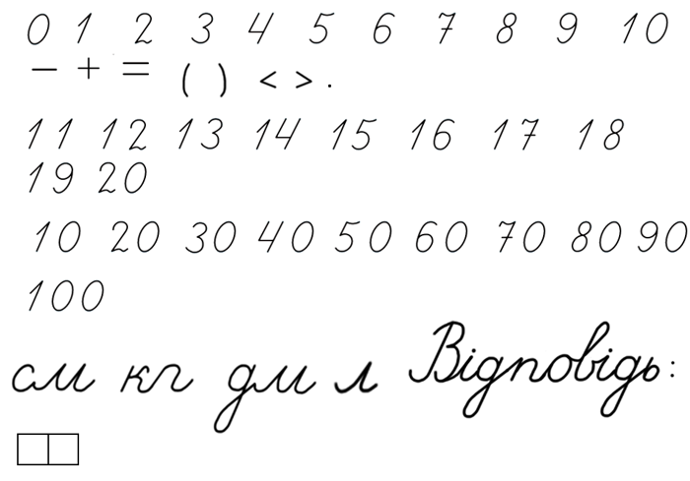 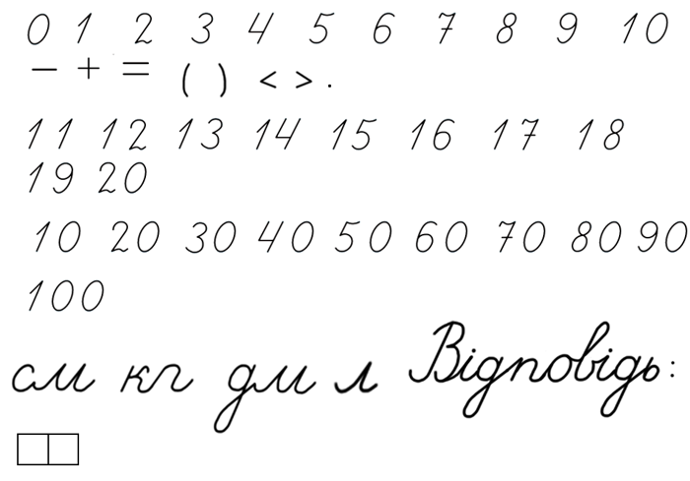 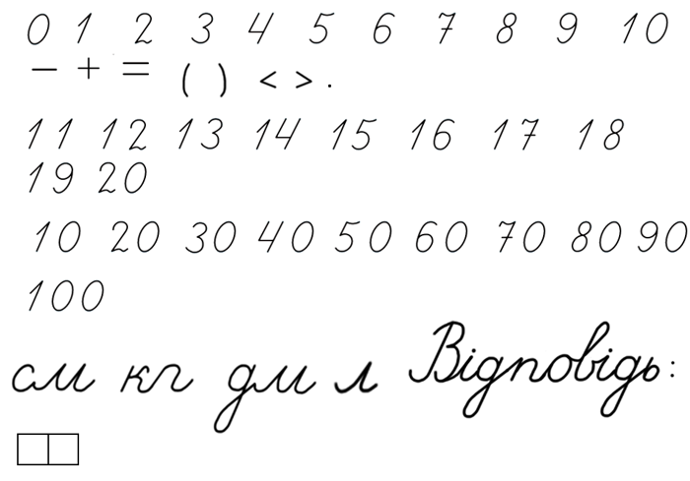 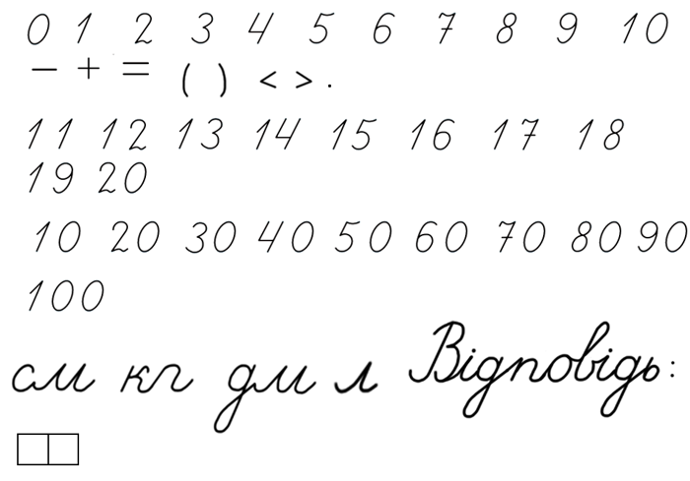 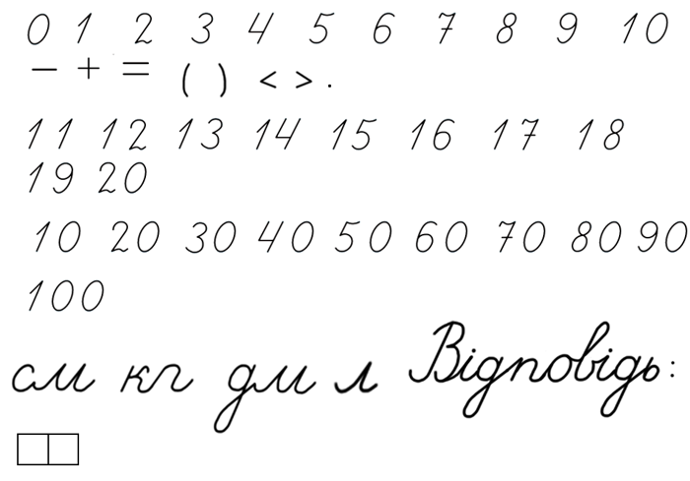 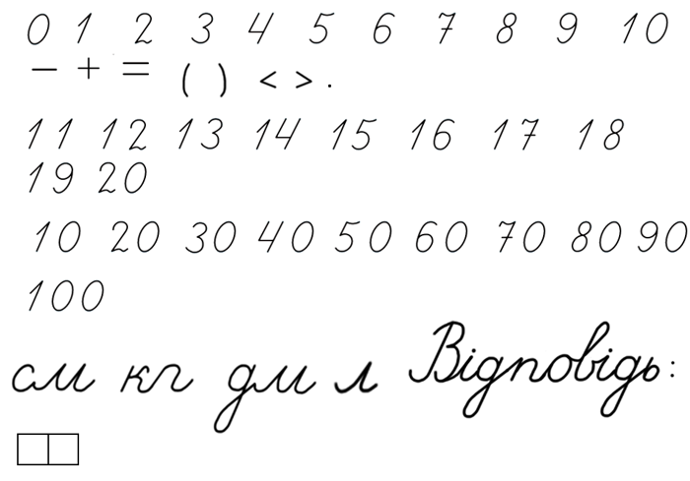 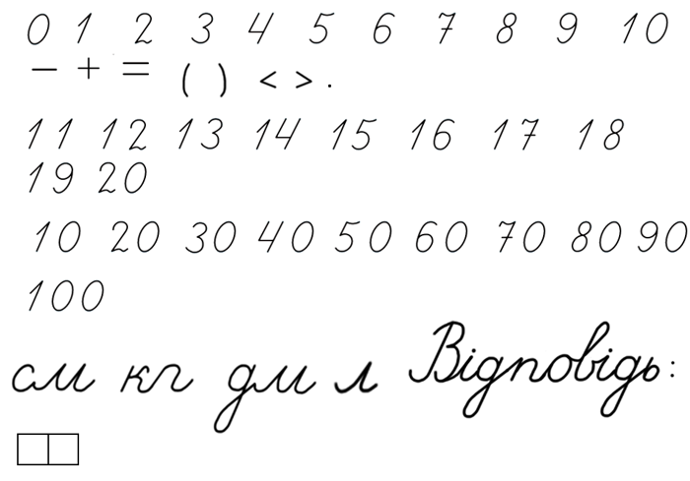 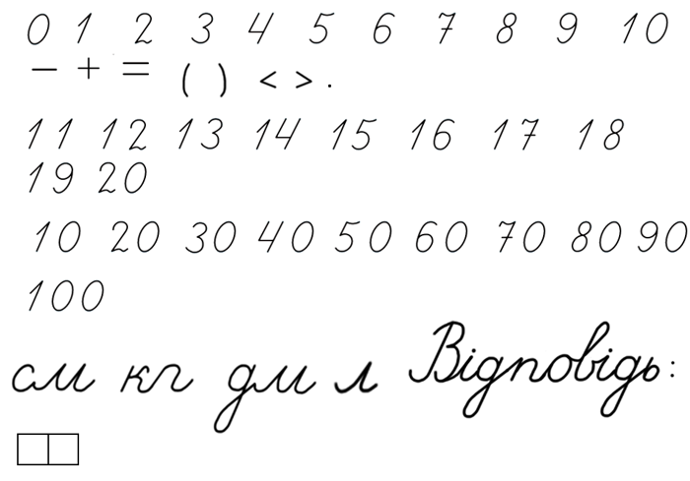 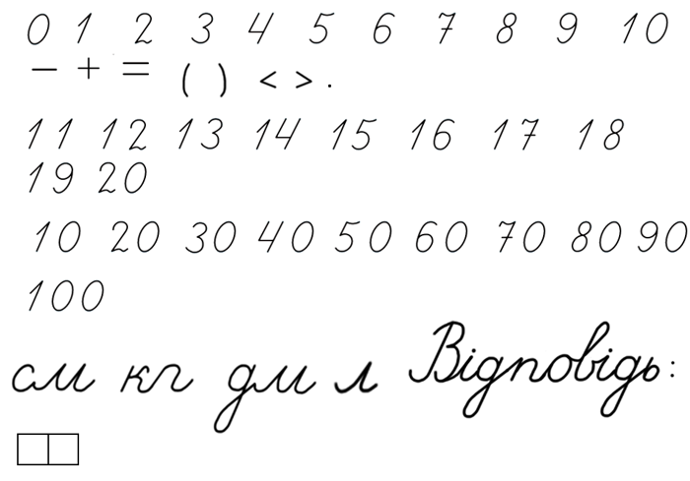 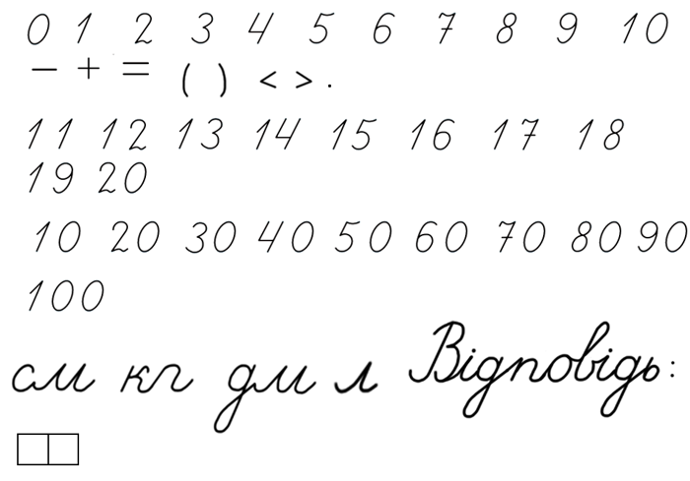 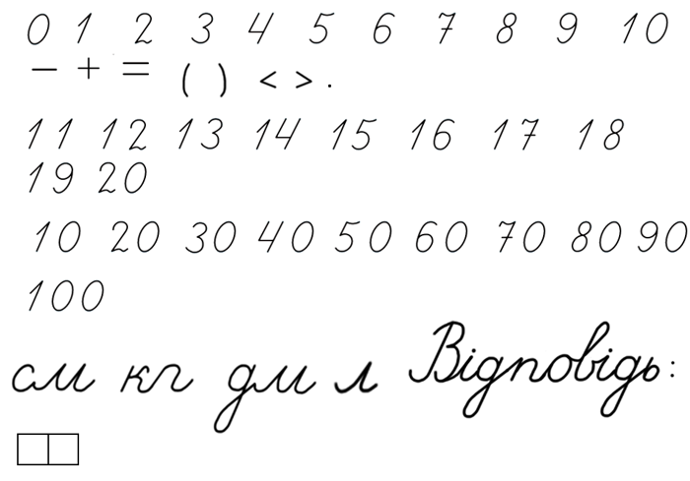 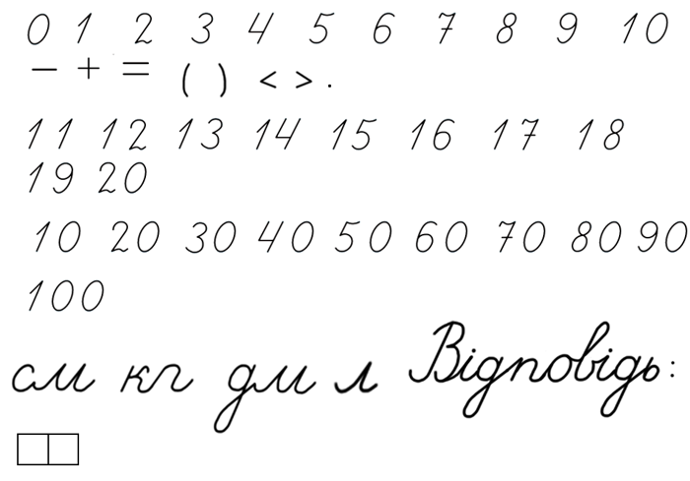 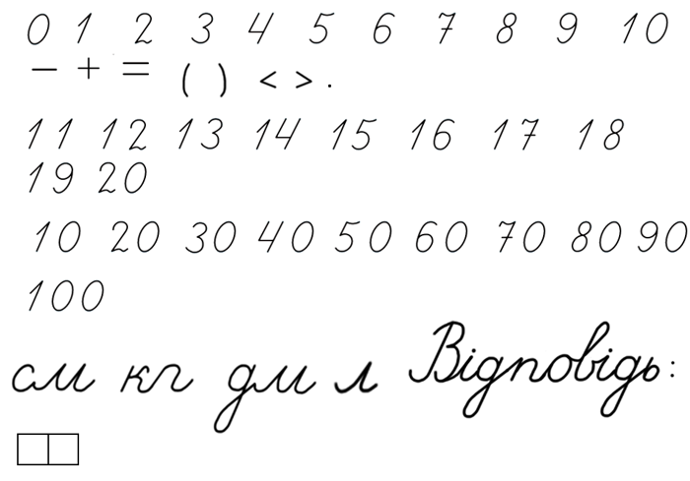 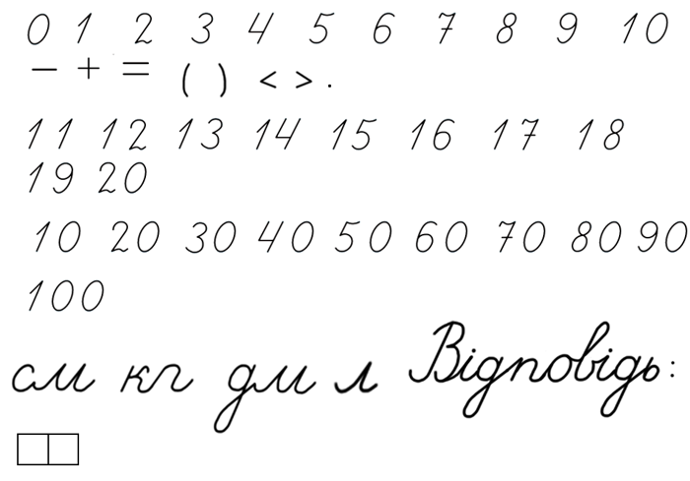 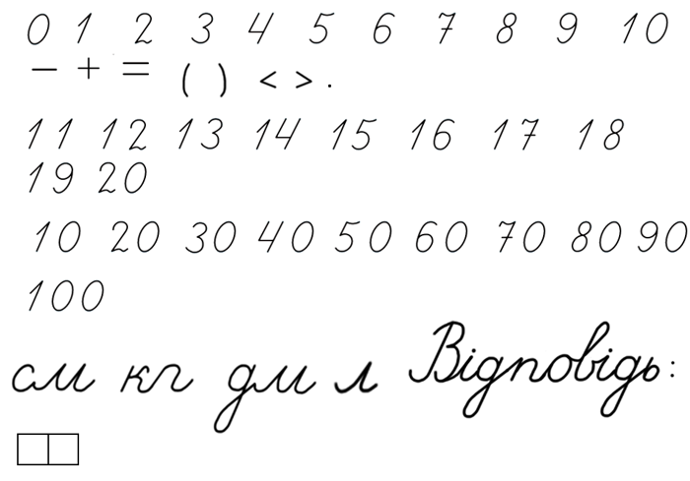 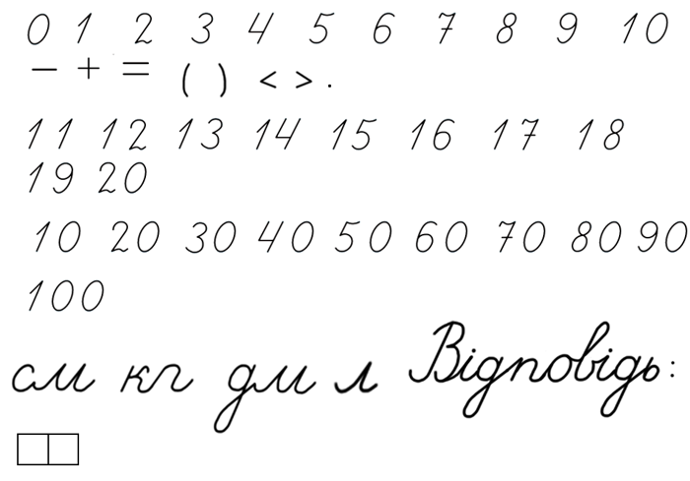 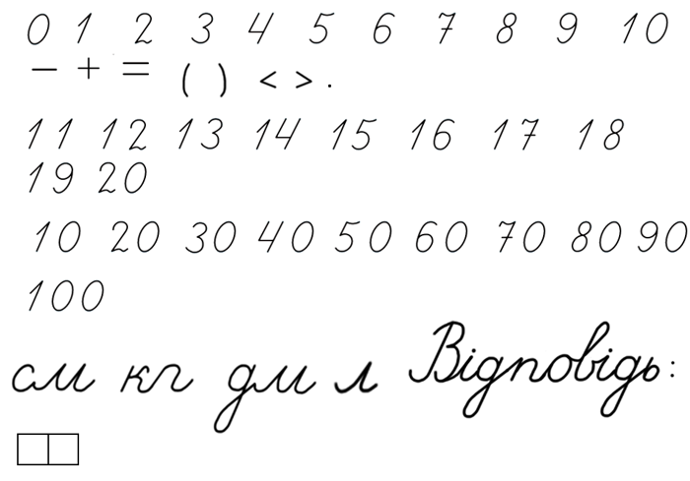 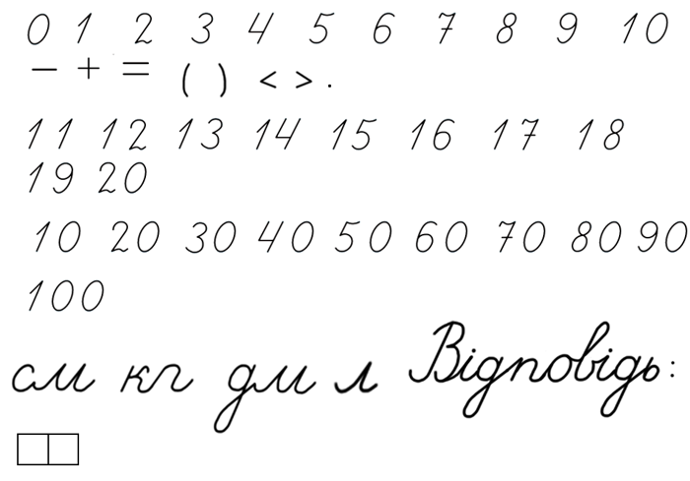 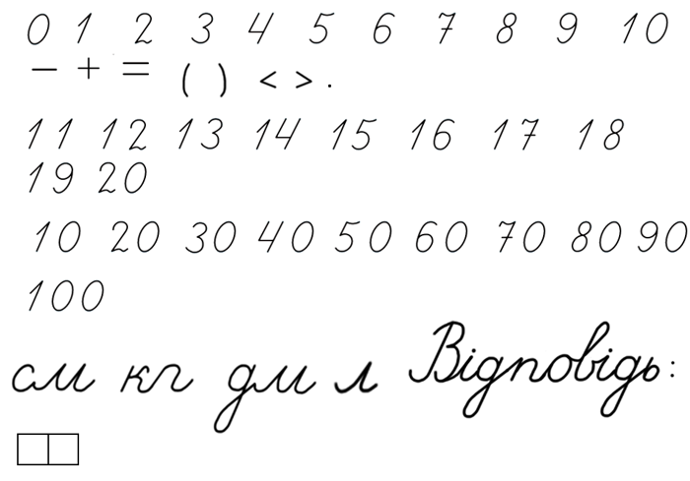 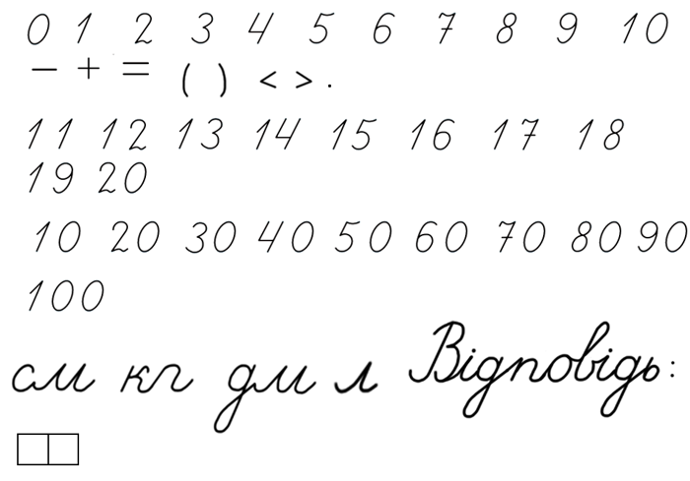 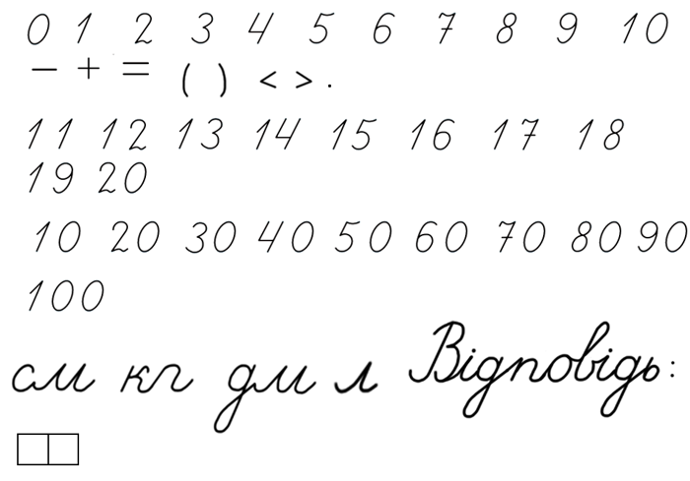 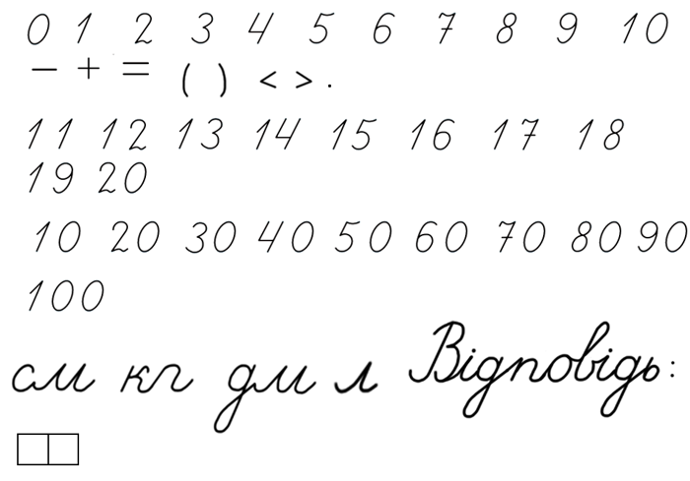 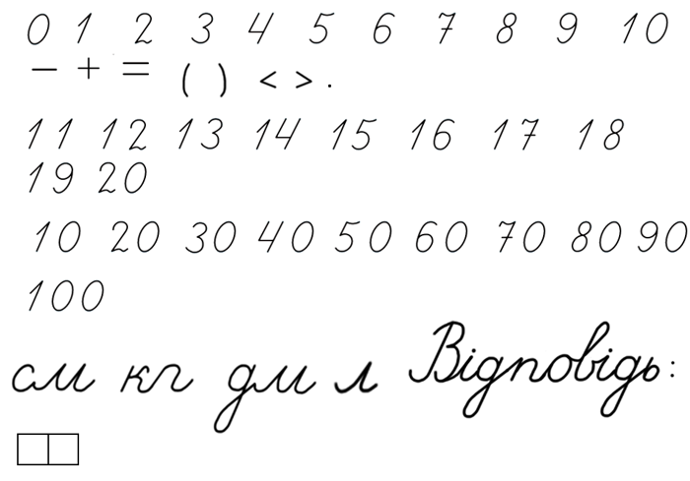 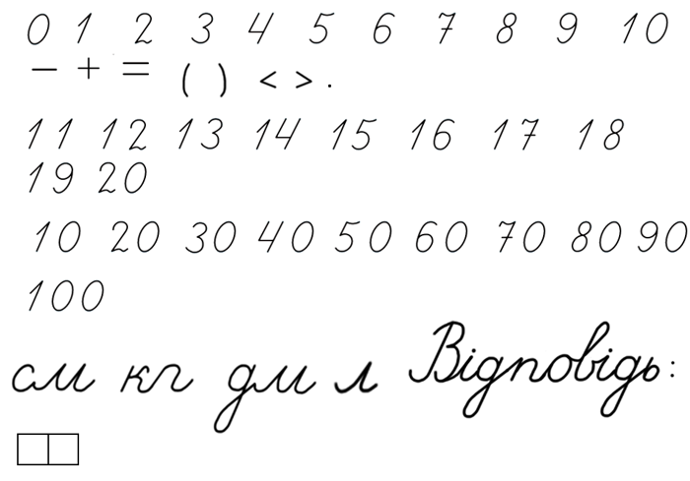 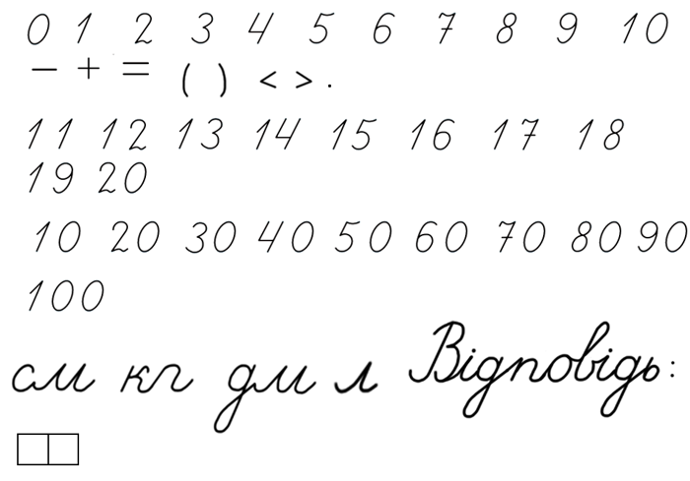 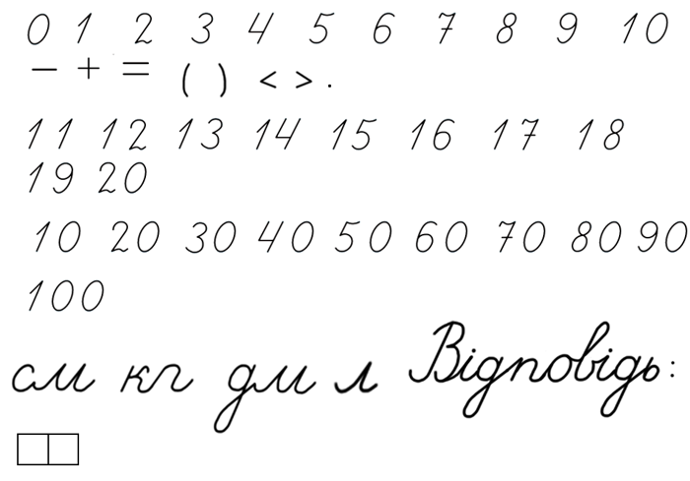 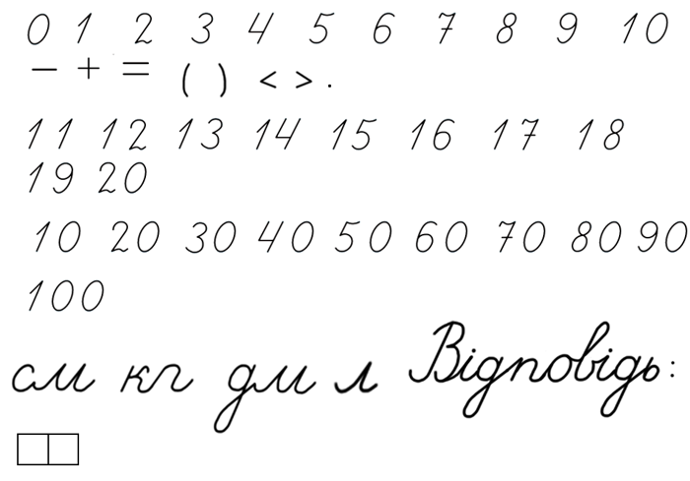 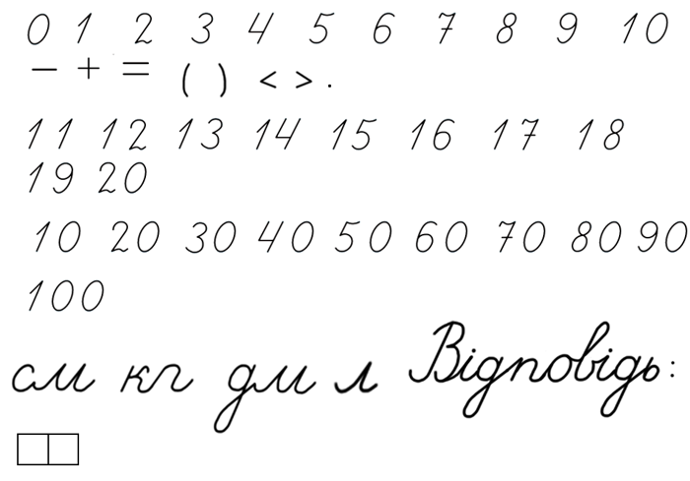 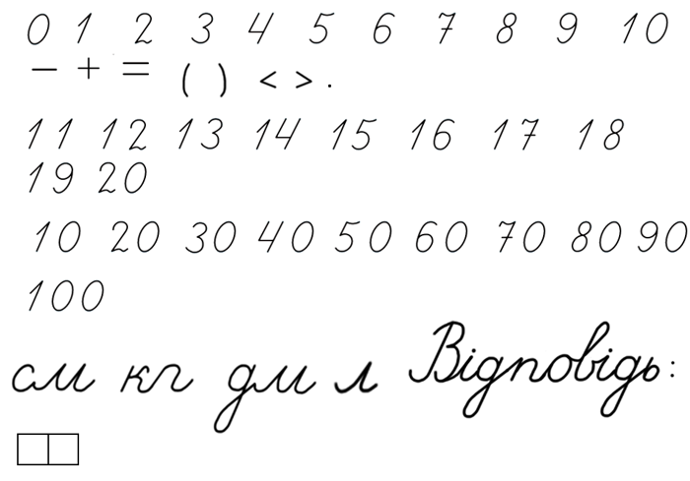 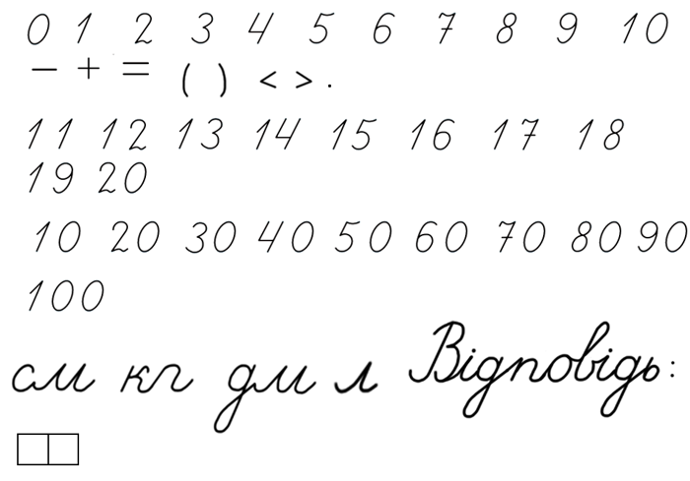 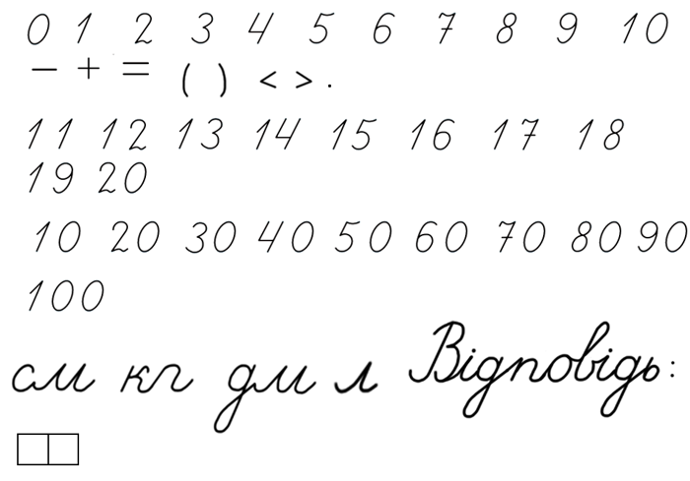 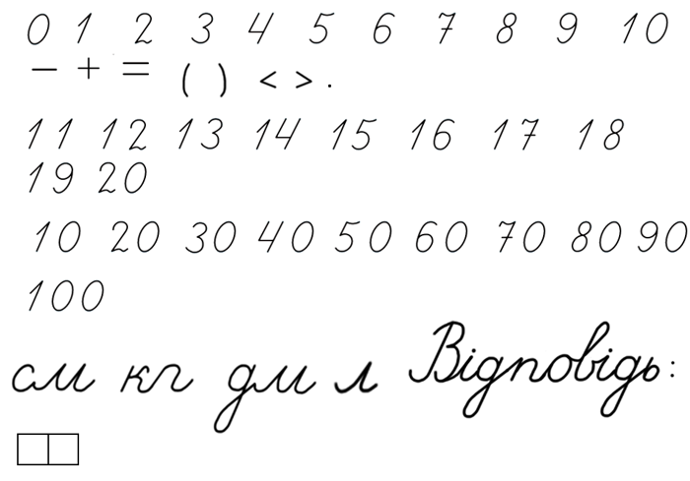 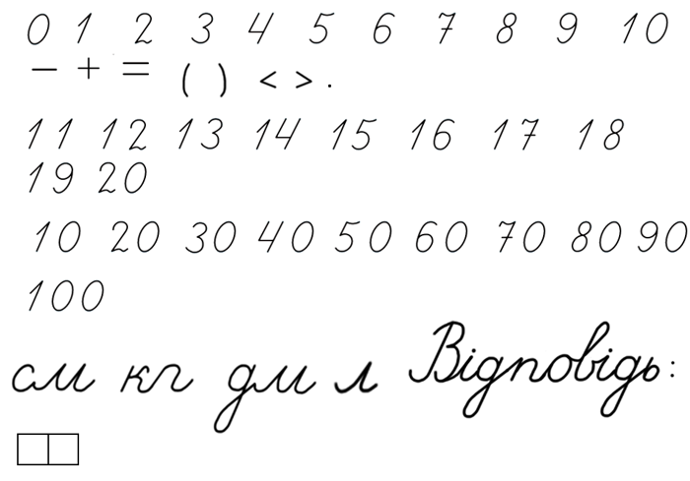 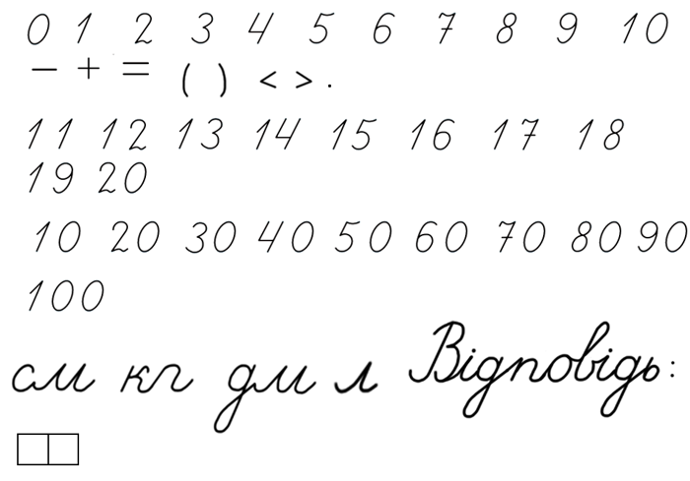 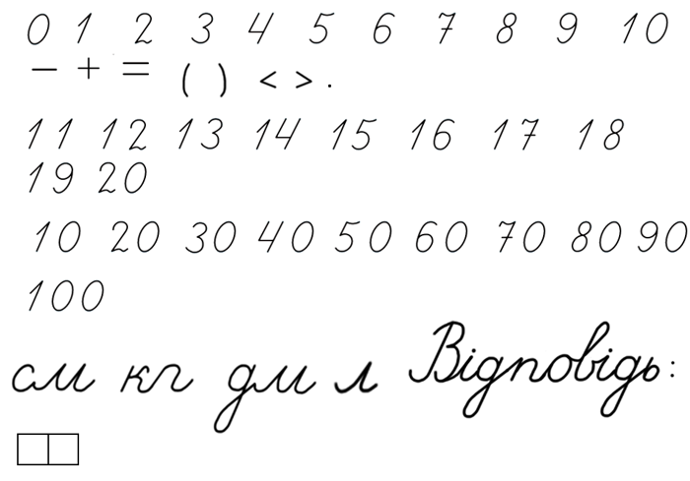 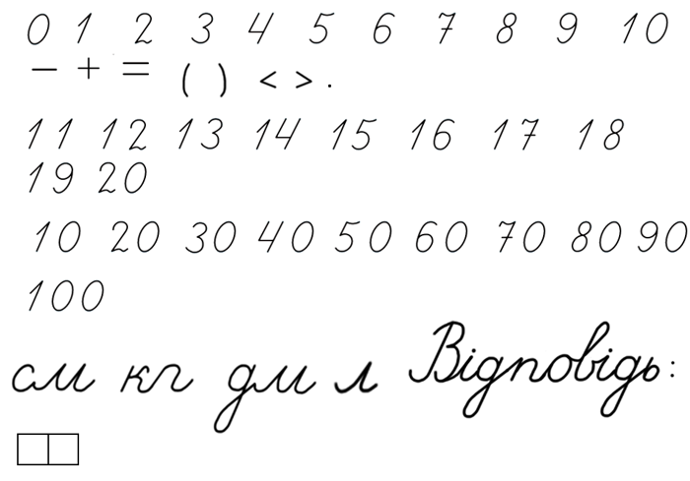 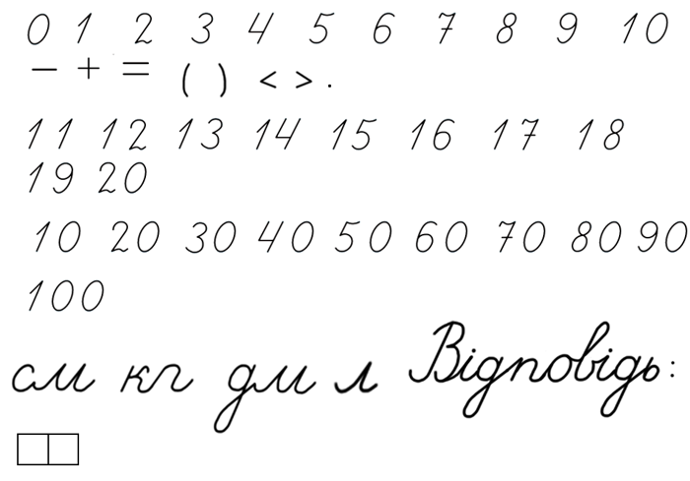 Виконай дії з іменованими числами
16 кг
13 кг
8 кг + 5 кг =
9 дм + 7 дм =
12 кг
12 кг
9 кг + 3 кг =
8 см + 4 см =
Підручник.
Сторінка
19
Визнач масу товару на кожних вагах
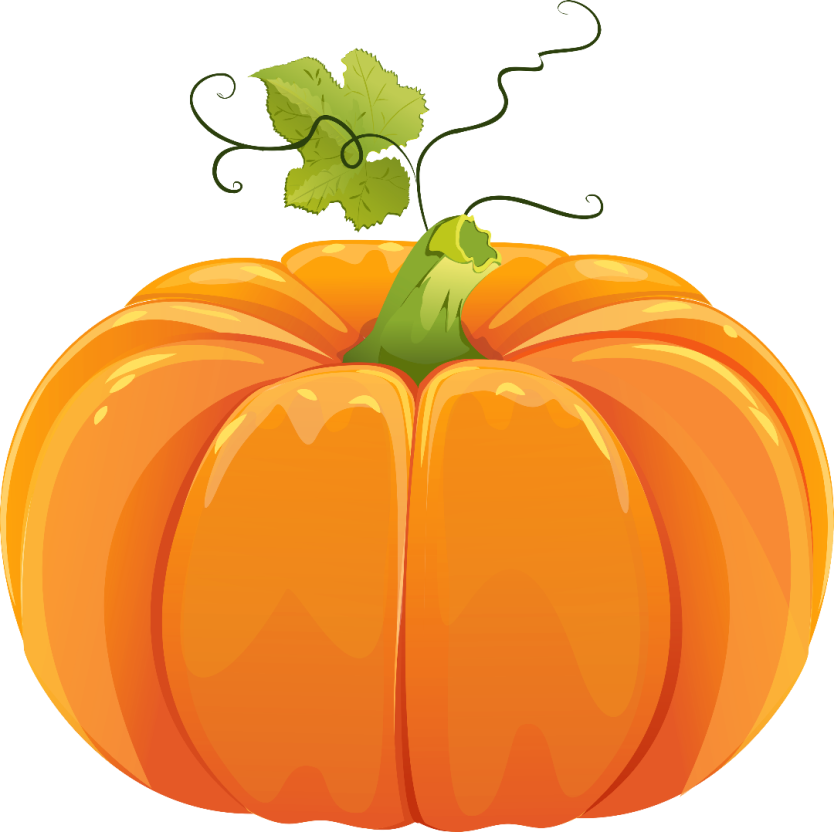 Які ваги показують більшу масу?
9 кг + 2 кг
8 кг + 4 кг
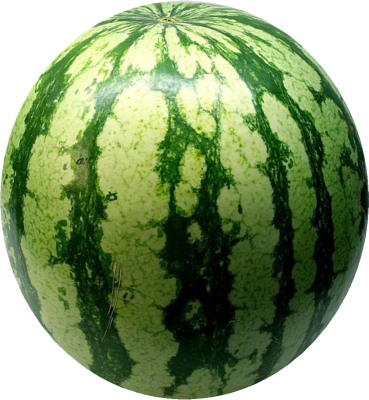 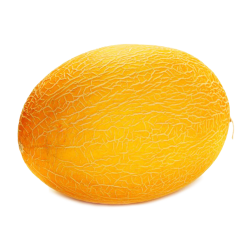 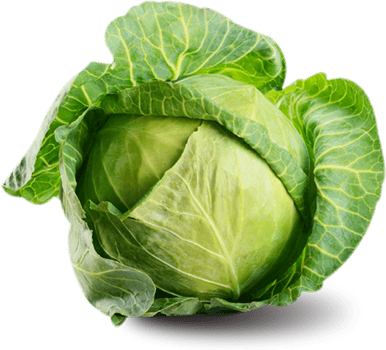 8 кг
9 кг
2 кг
4 кг
11 кг
12 кг
Підручник.
Сторінка
19
Рухлива вправа
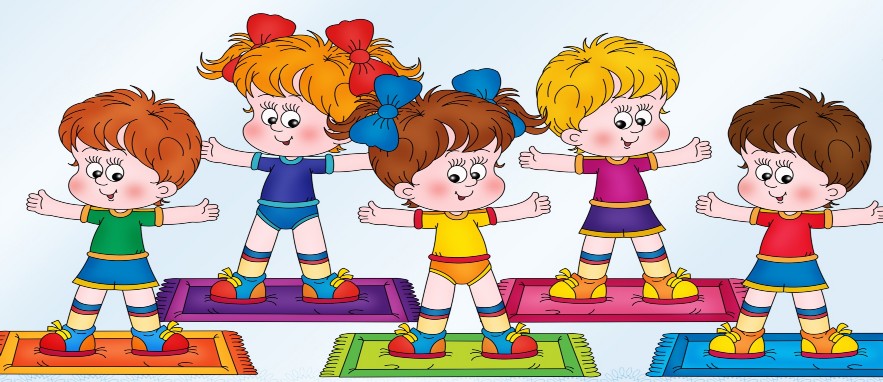 Прочитай задачу
Визнач, яка зі схем відповідає задачі. Розв’яжи задачу.
Микита впіймав 15 рибин. Із них 10 рибин — лящі, а решта — карасі. Скільки карасів упіймав Микита?
3
2
1
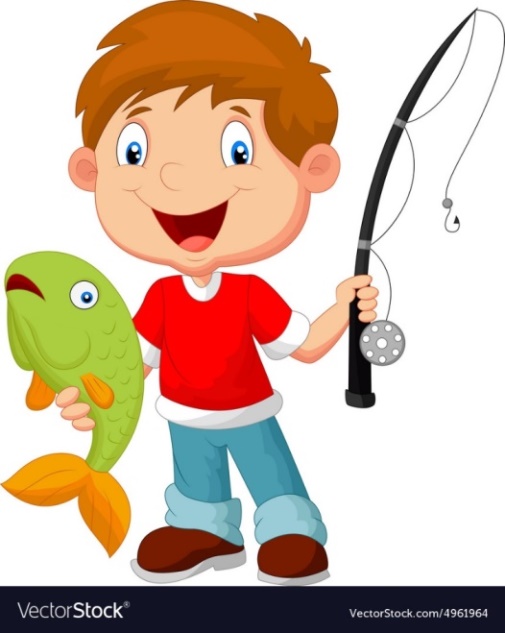 р.
Л. -
10
Л. -    ?
Л. -
р.
р.
15
р.
р.
?
р.
К. -
?
р.
р.
К. -
К. -
р.
Задача на 
знаходження доданка
15 – 10 =
5 (р.)
Підручник.
Сторінка
19
Розв’яжи задачу
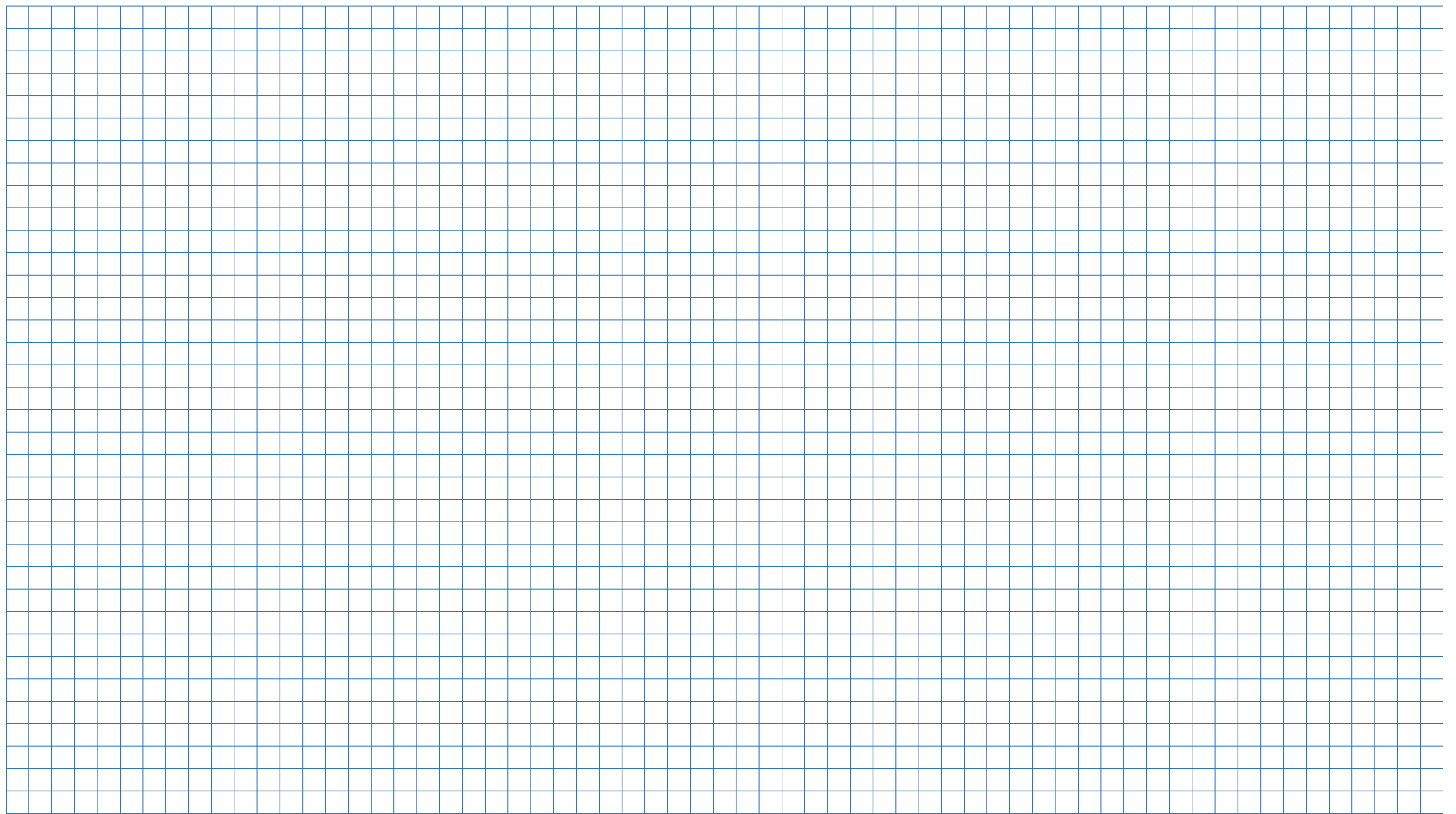 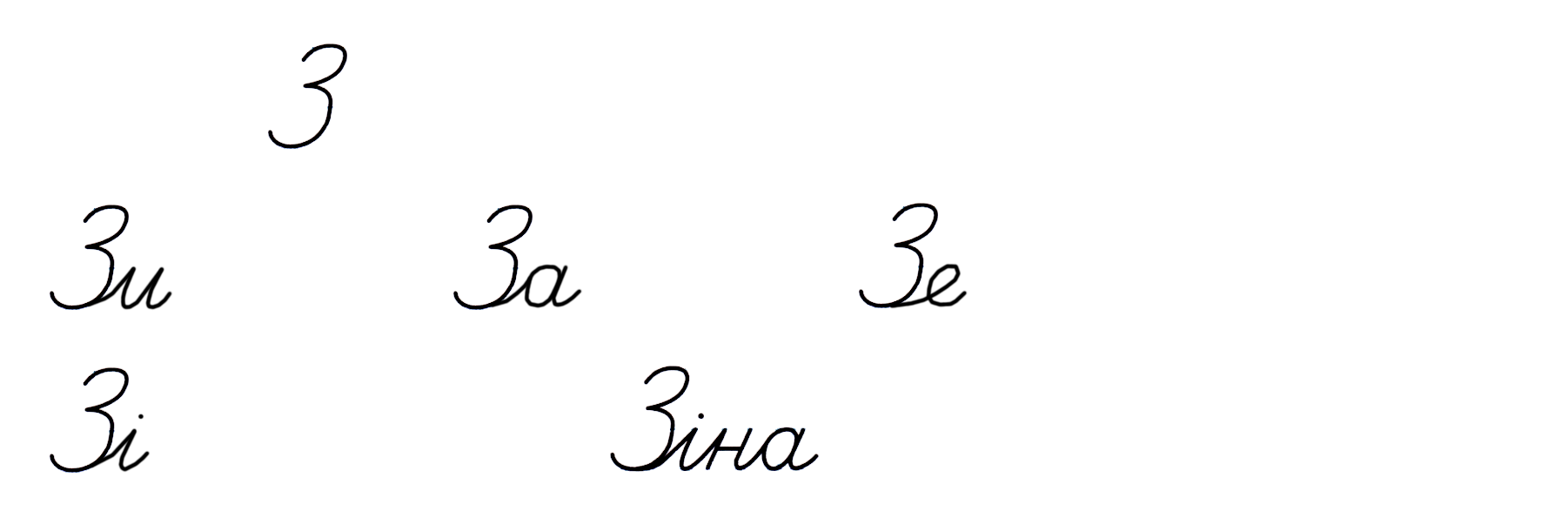 За малюнком склади задачу із запитанням 
«Скільки літрів води в бутлі?»
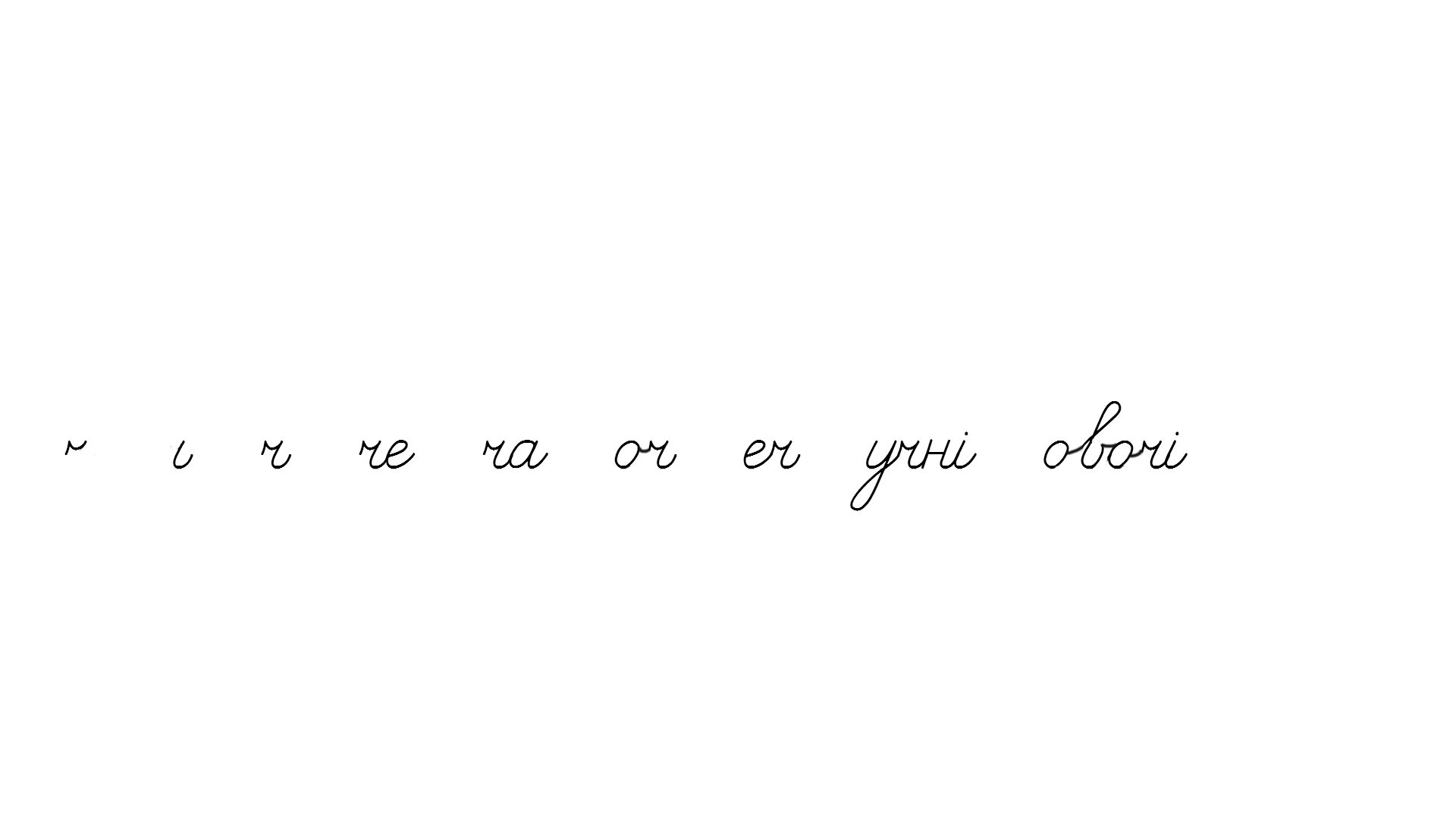 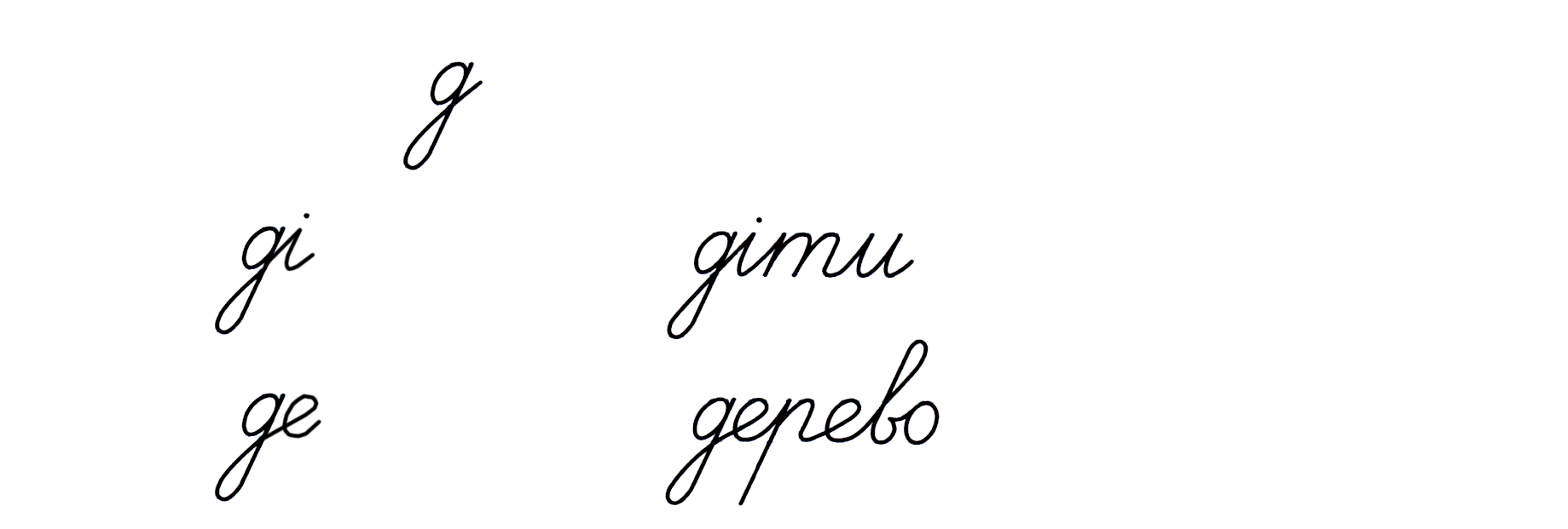 М – 5 л
18 л
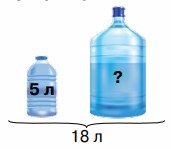 В – ? л
13 (л)
18 – 5 =
Відповідь: 13 л води в бутлі.
Задача на 
знаходження доданка
Підручник.
Сторінка
19
Рефлексія. Вправа «Мікрофон»
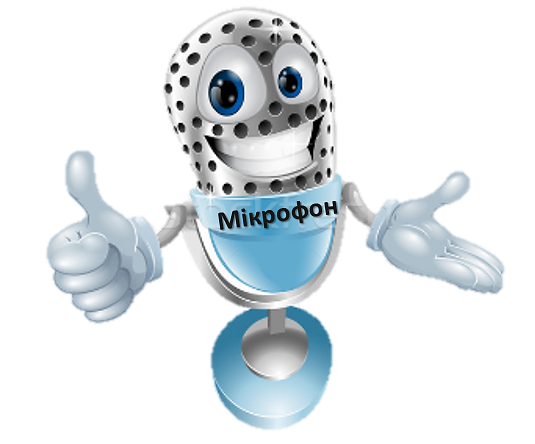 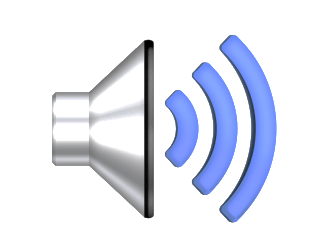 Назви суму чисел 9 і 7, 9 і 5, 9 і 9
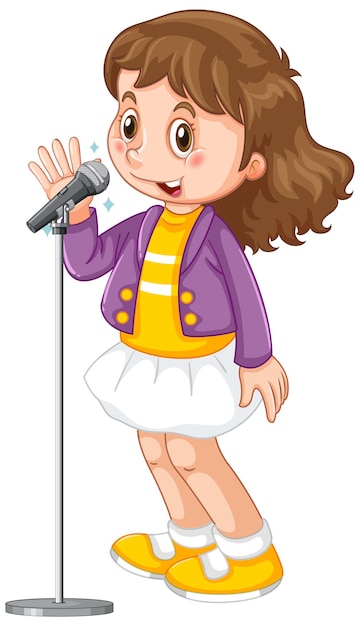 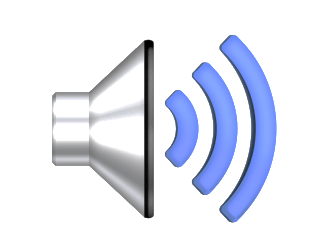 Назви суму чисел 8 і 5, 8 і 8, 8 і 6
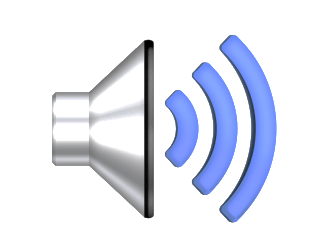 Якою дією розв’язуємо задачі на знаходження суми, на знаходження доданка?
Рефлексія «Емоційна ромашка»
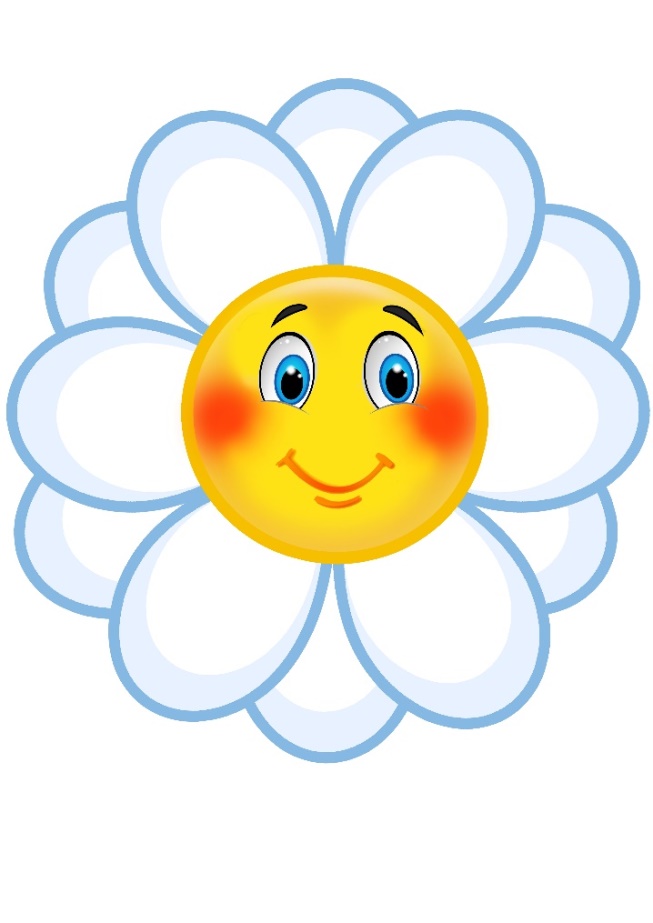 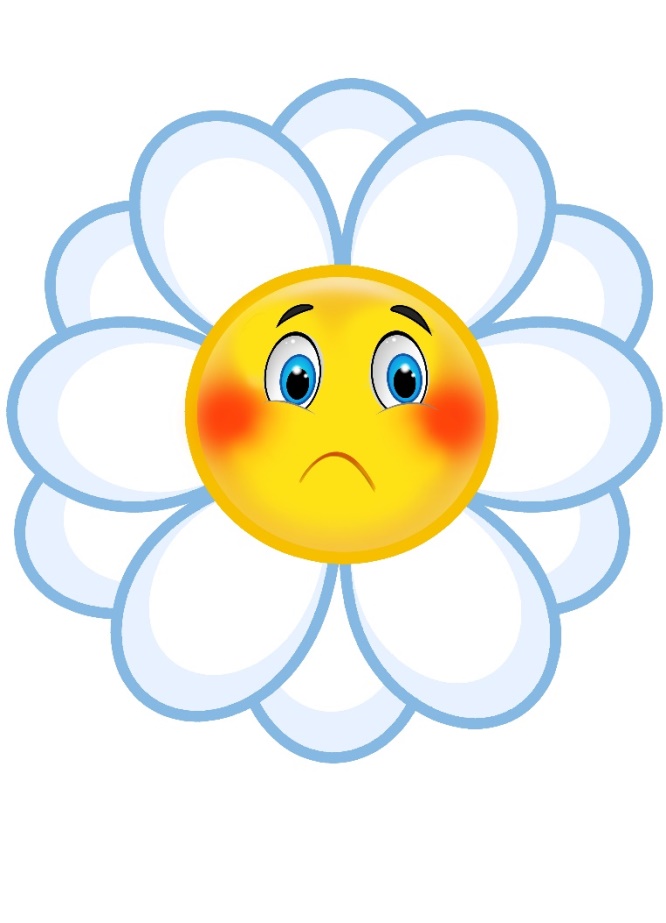 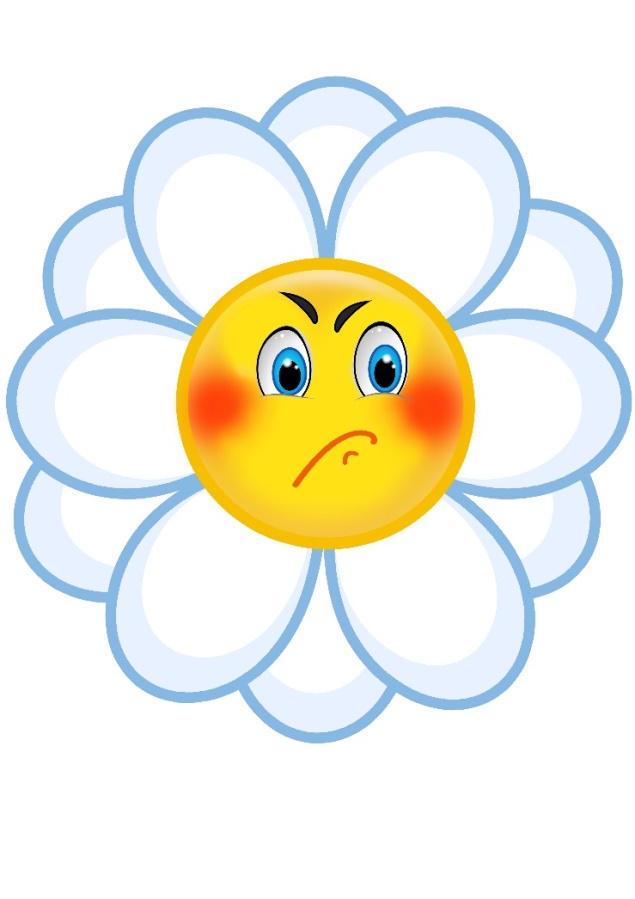 Нічого не зрозумів/ла
Було важко
У мене все вийшло